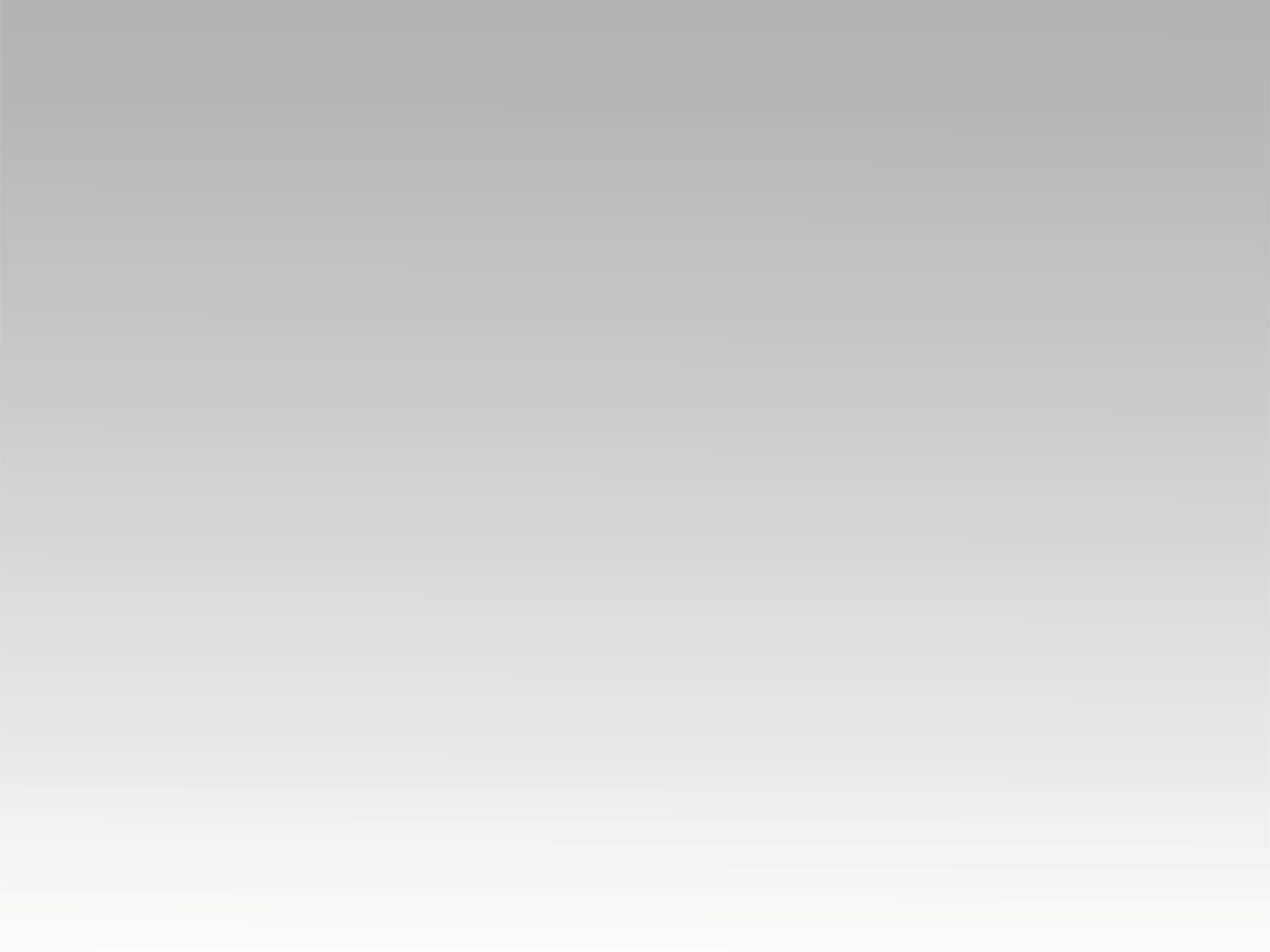 تـرنيــمة
نحن ننتظرك وعيون
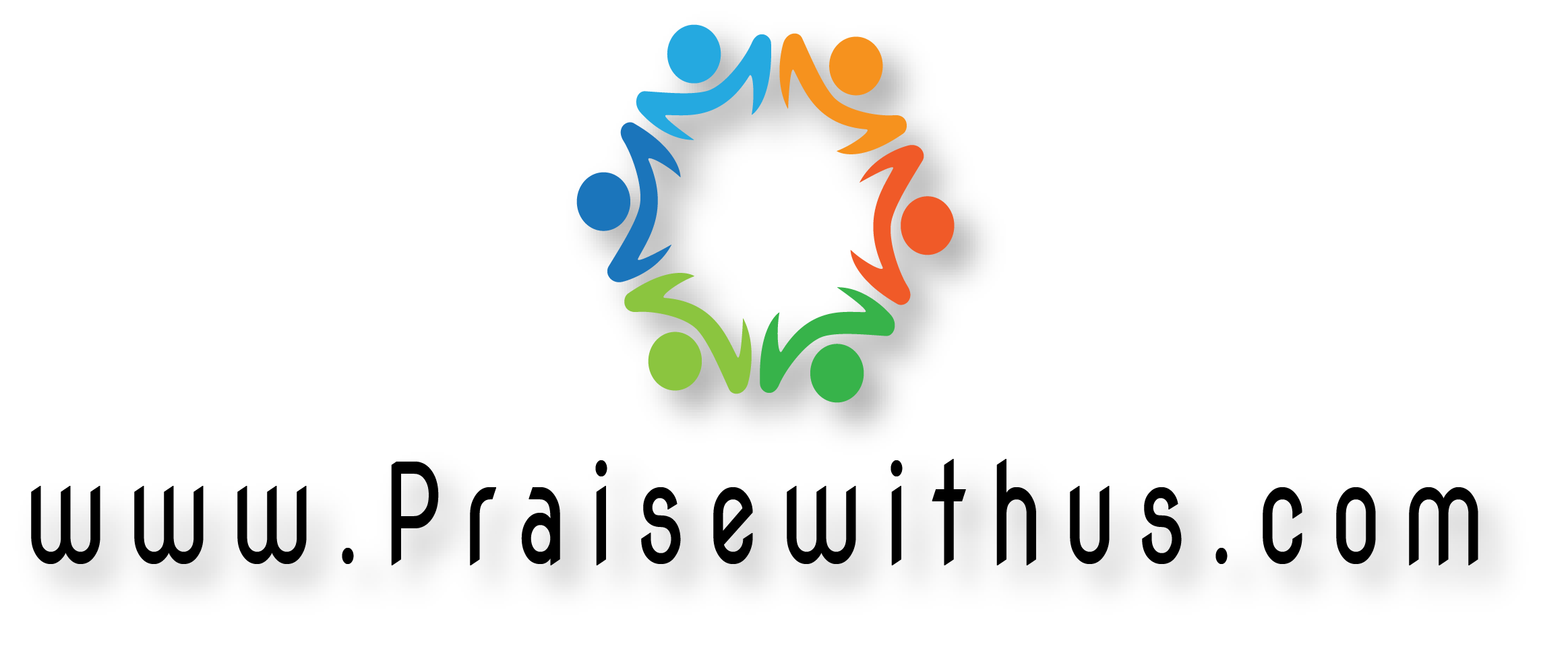 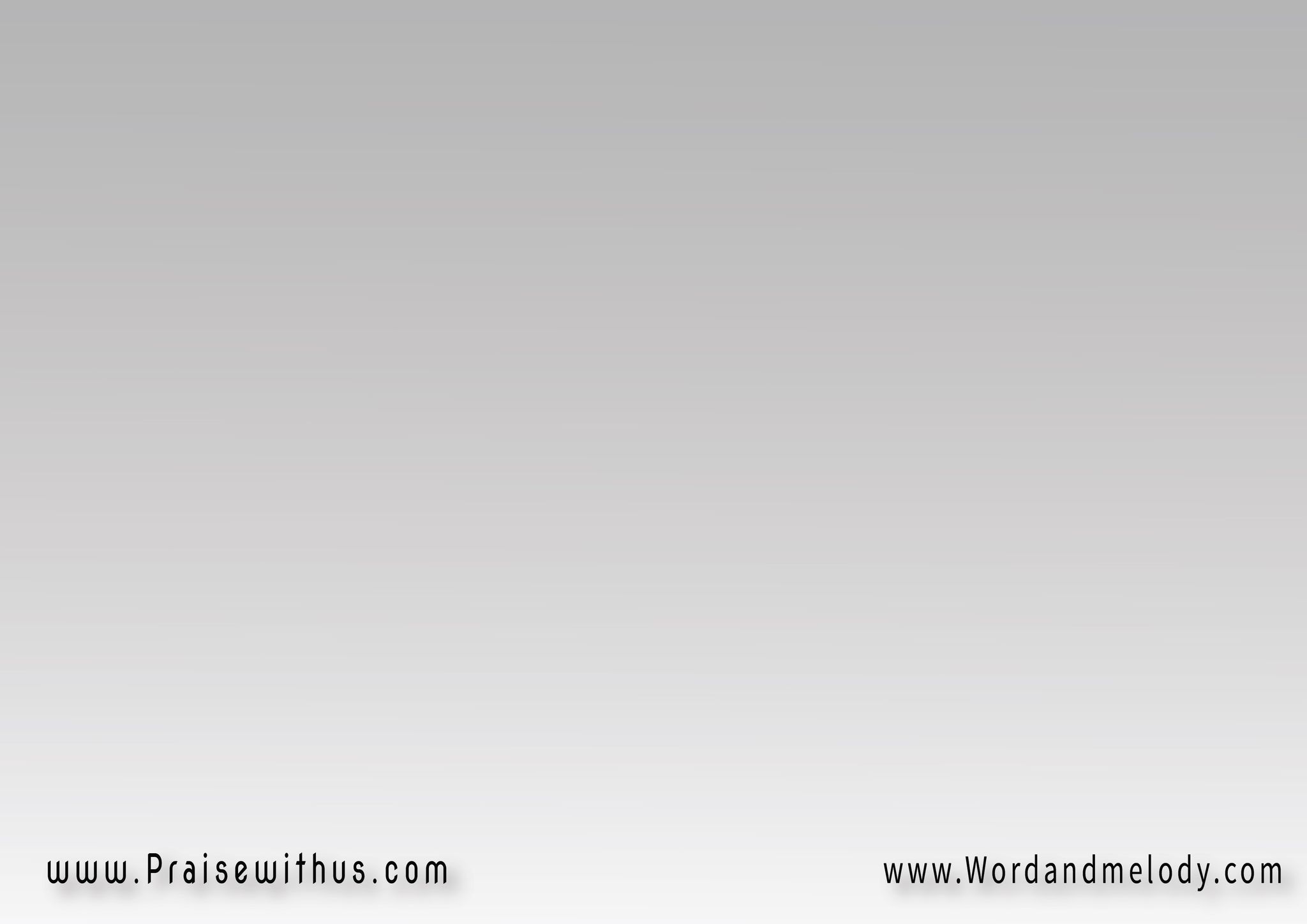 القرار : 
نحن ننتظرك 
وعيون نحوك 
يا فجر الليليا نور  الظلمة
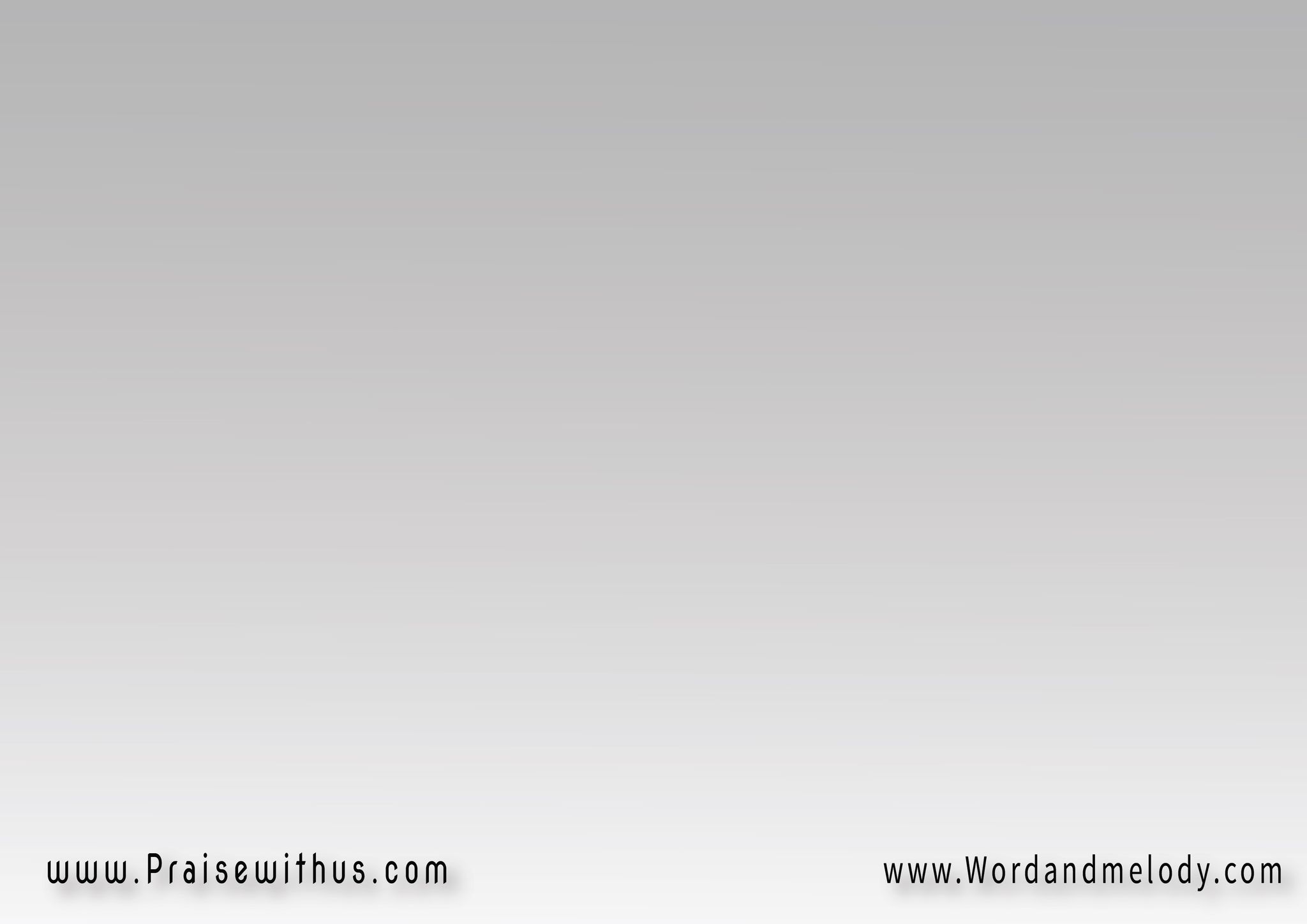 1- 
لقد تعبنا 
وشبكنا غسلناأصدر أوامرك 
قل لنا كلمة
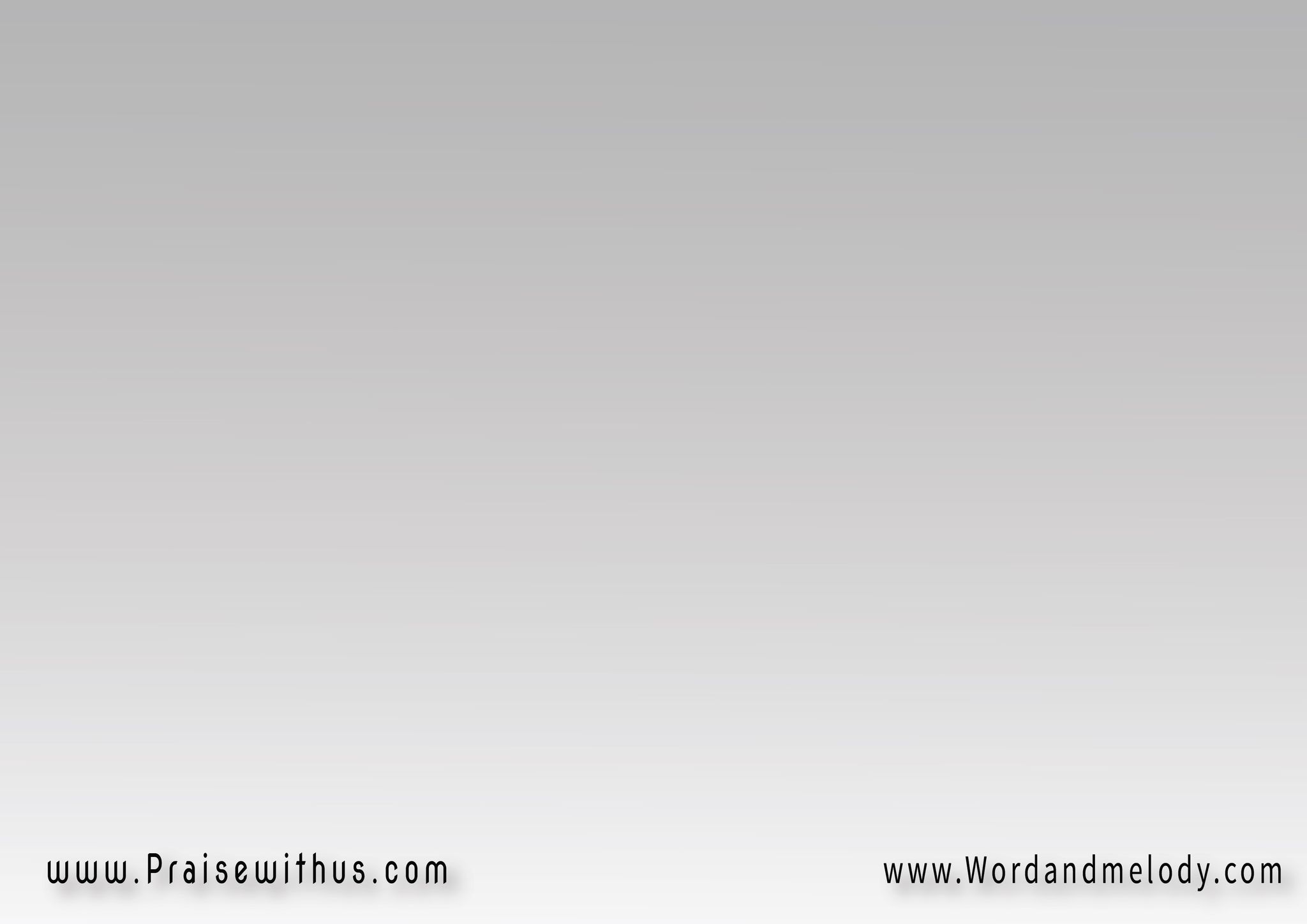 القرار : 
نحن ننتظرك 
وعيون نحوك 
يا فجر الليليا نور  الظلمة
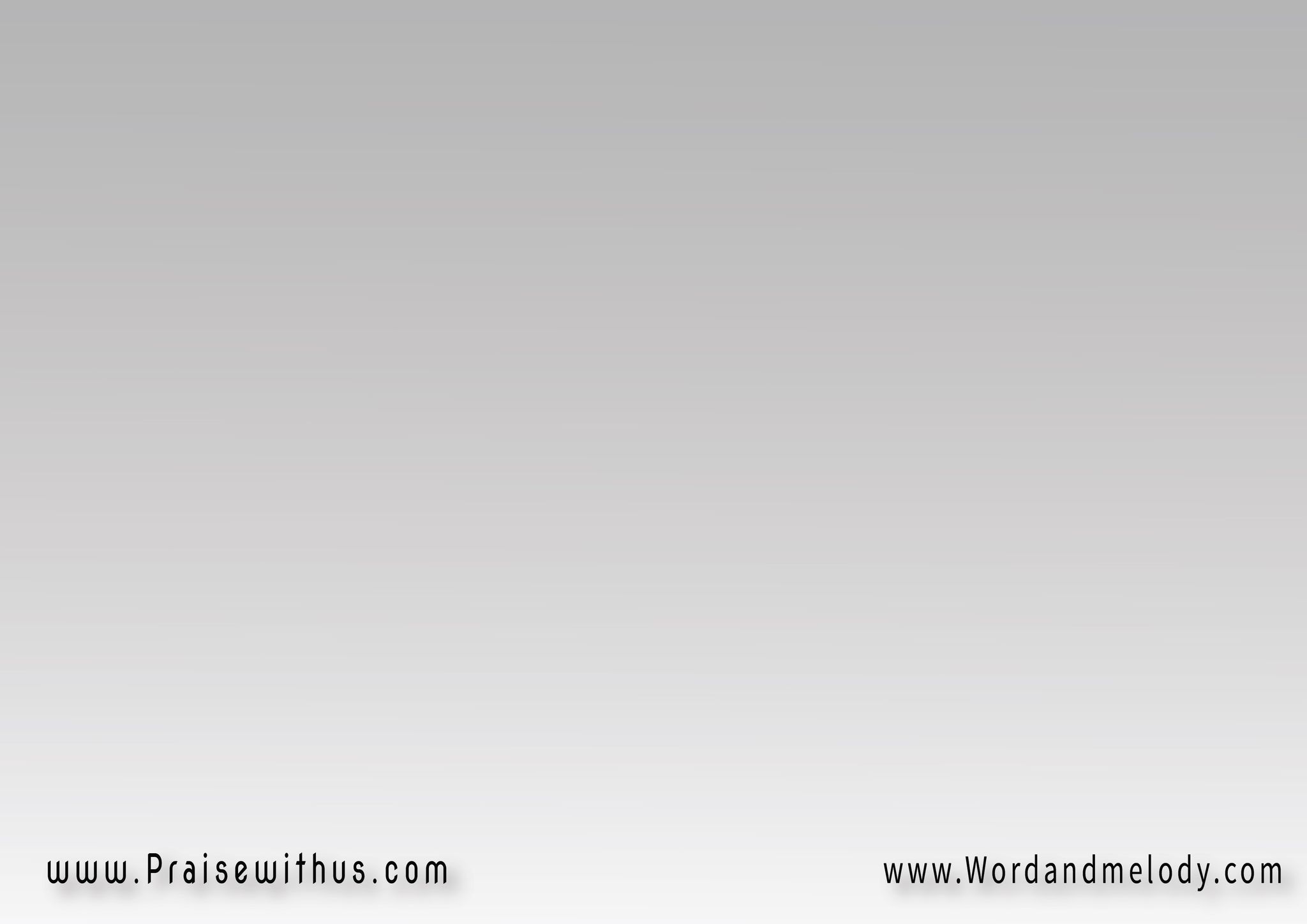 2-  أمتلت سفينتنا 
وسفينة  حبايبناهذا سلطانك 
يا صاحب الكلمة
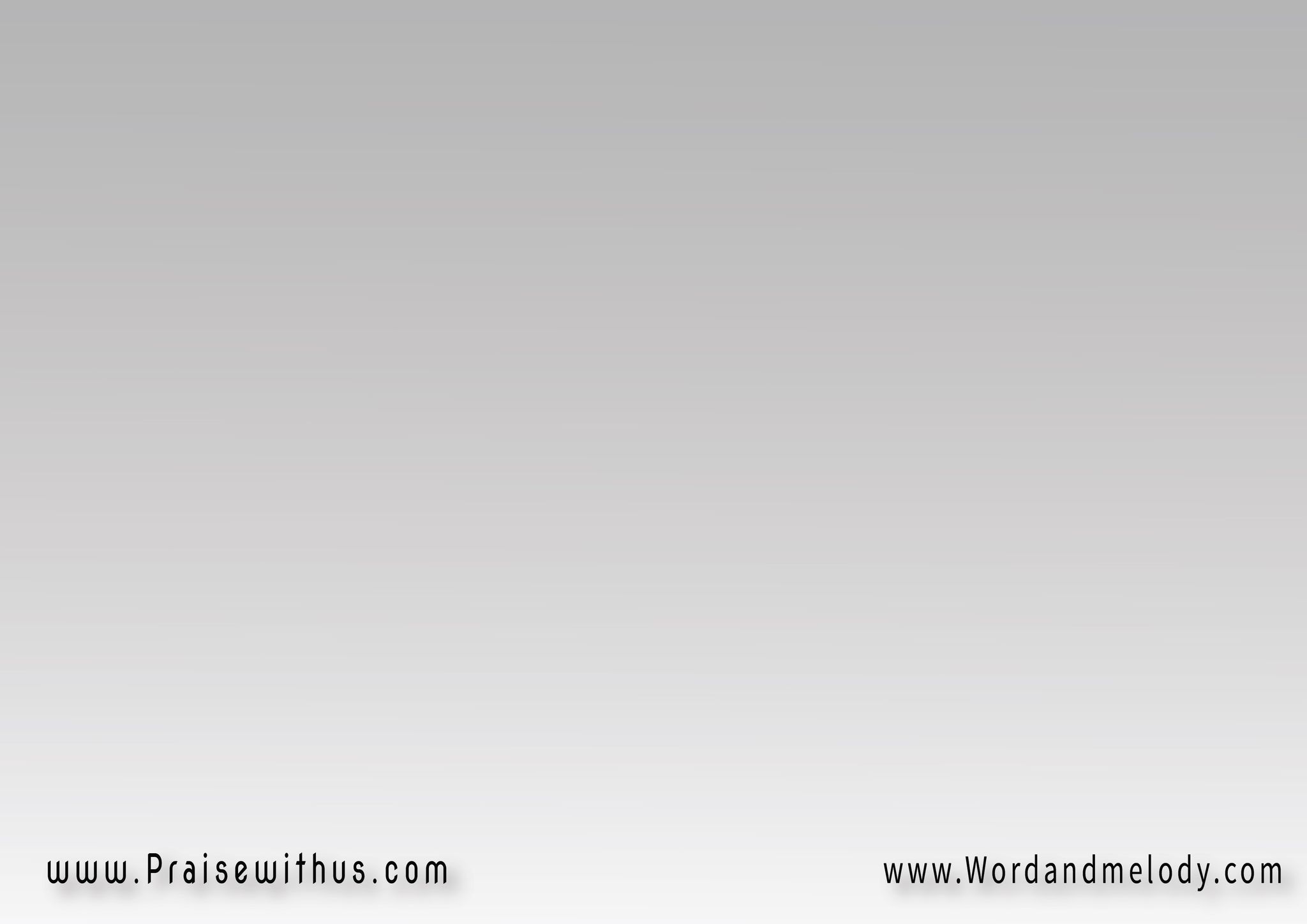 القرار : 
نحن ننتظرك 
وعيون نحوك 
يا فجر الليليا نور  الظلمة
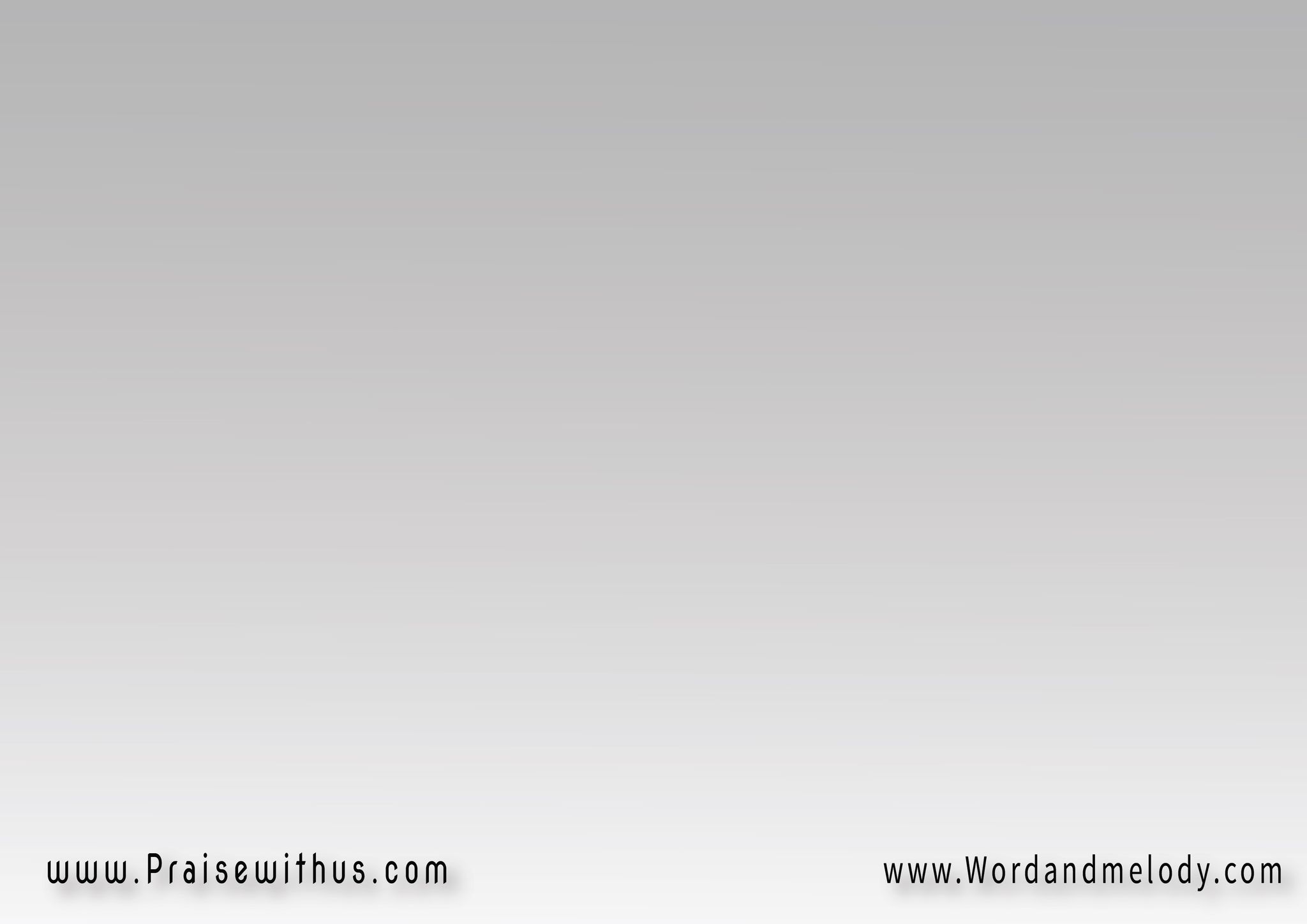 3- 
يا عارف ظروفنا 
يا حالل مشاكلنايا مطمن خوفنا
 يا محامي عنا
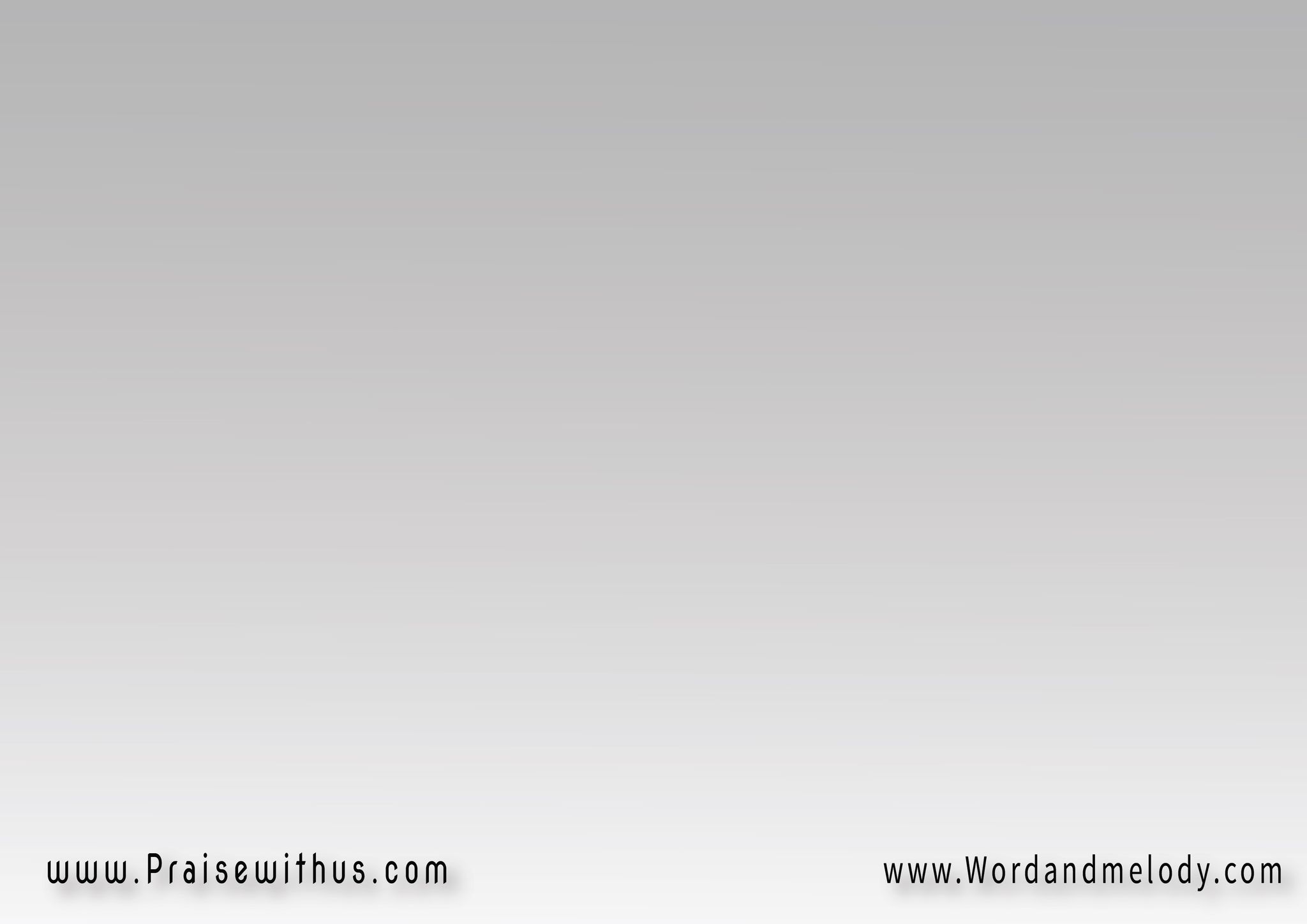 القرار : 
نحن ننتظرك 
وعيون نحوك 
يا فجر الليليا نور  الظلمة
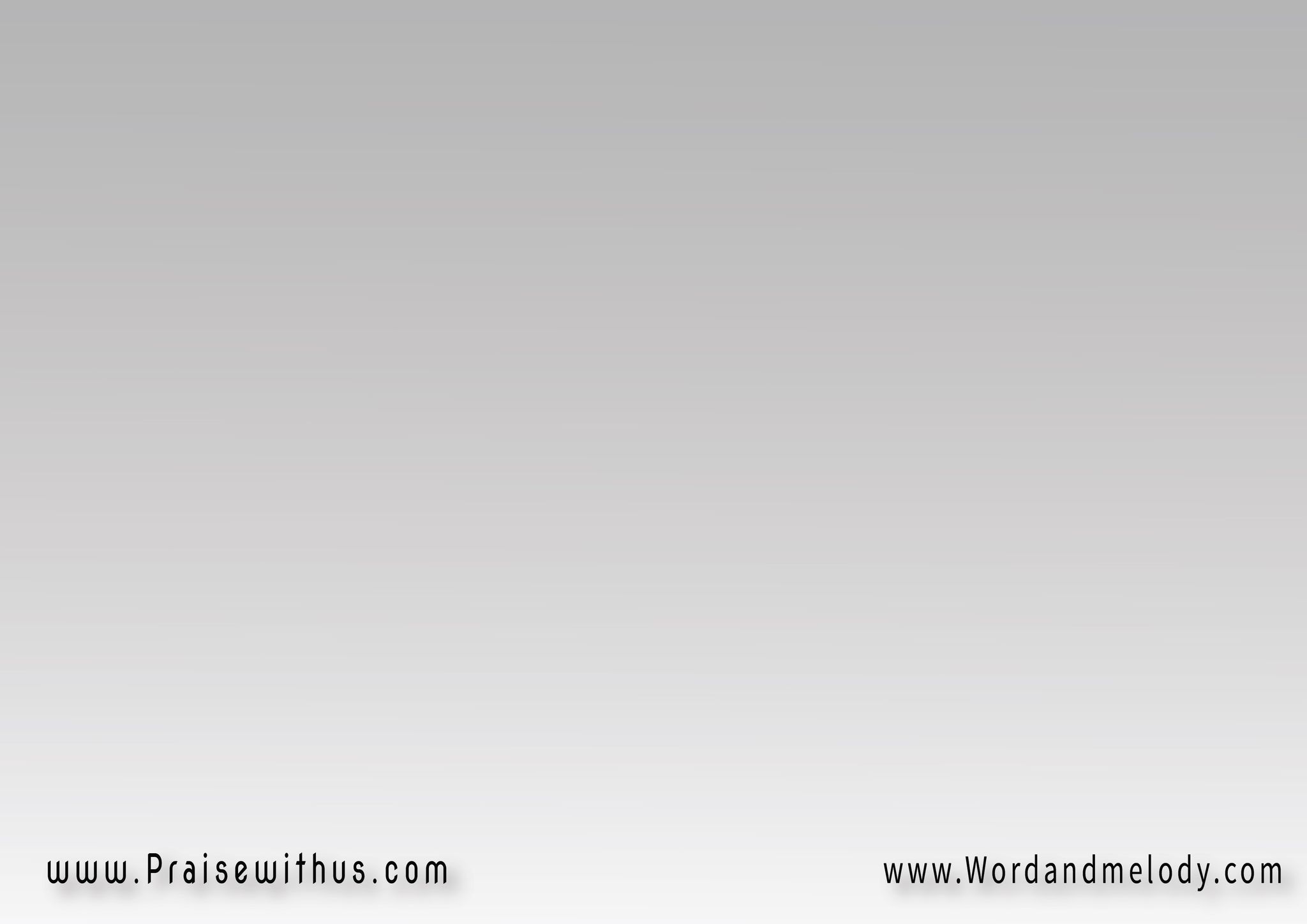 4- 
يا شافي أمرضنا 
وحامل أوجاعنادا وعدك لينا 
هتمشي معنا
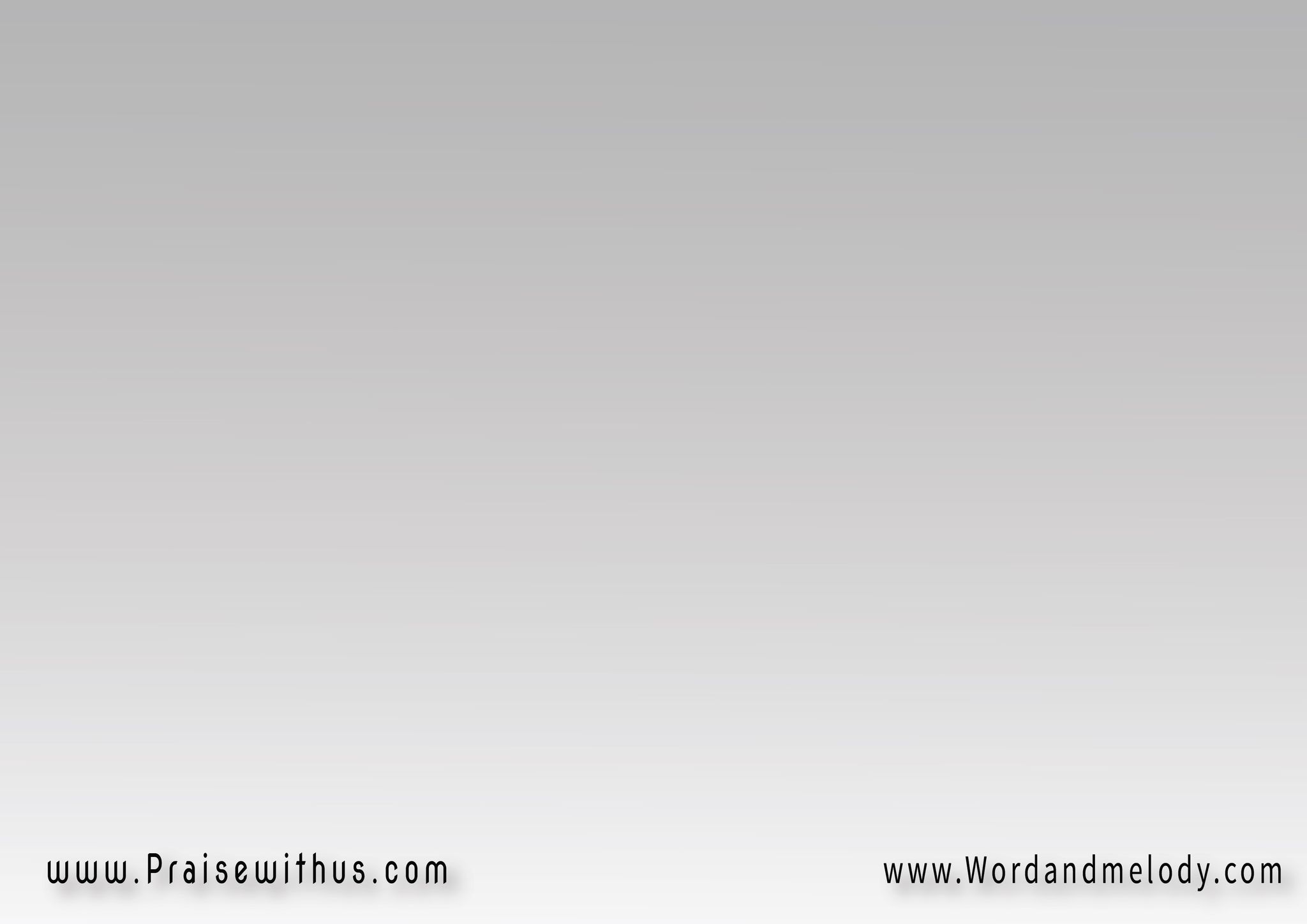 القرار : 
نحن ننتظرك 
وعيون نحوك 
يا فجر الليليا نور  الظلمة
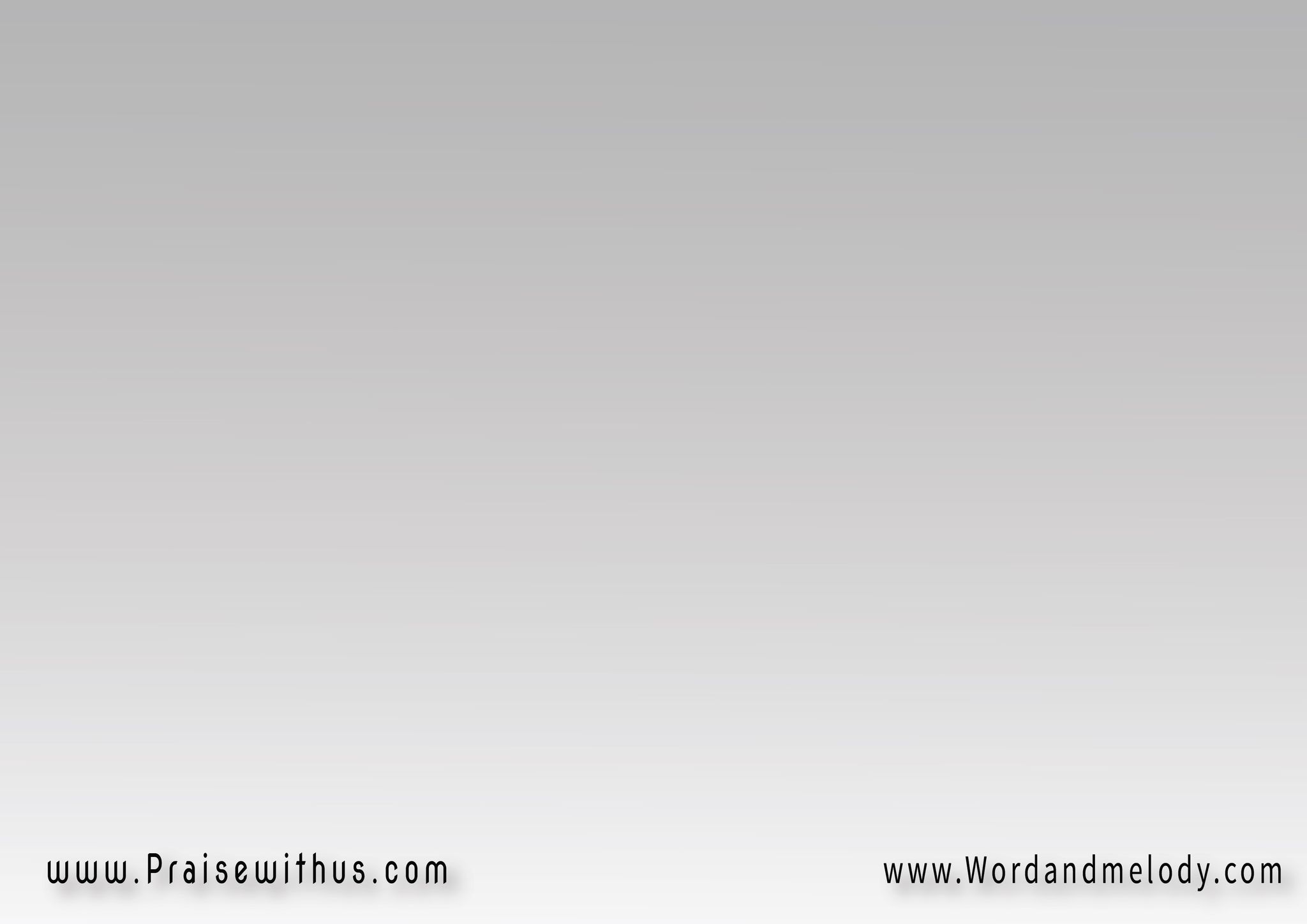 5- 
ليس بالقوة 
ولا بالقدرة 
هذا سلطانك 
يا صاحب الكلمة
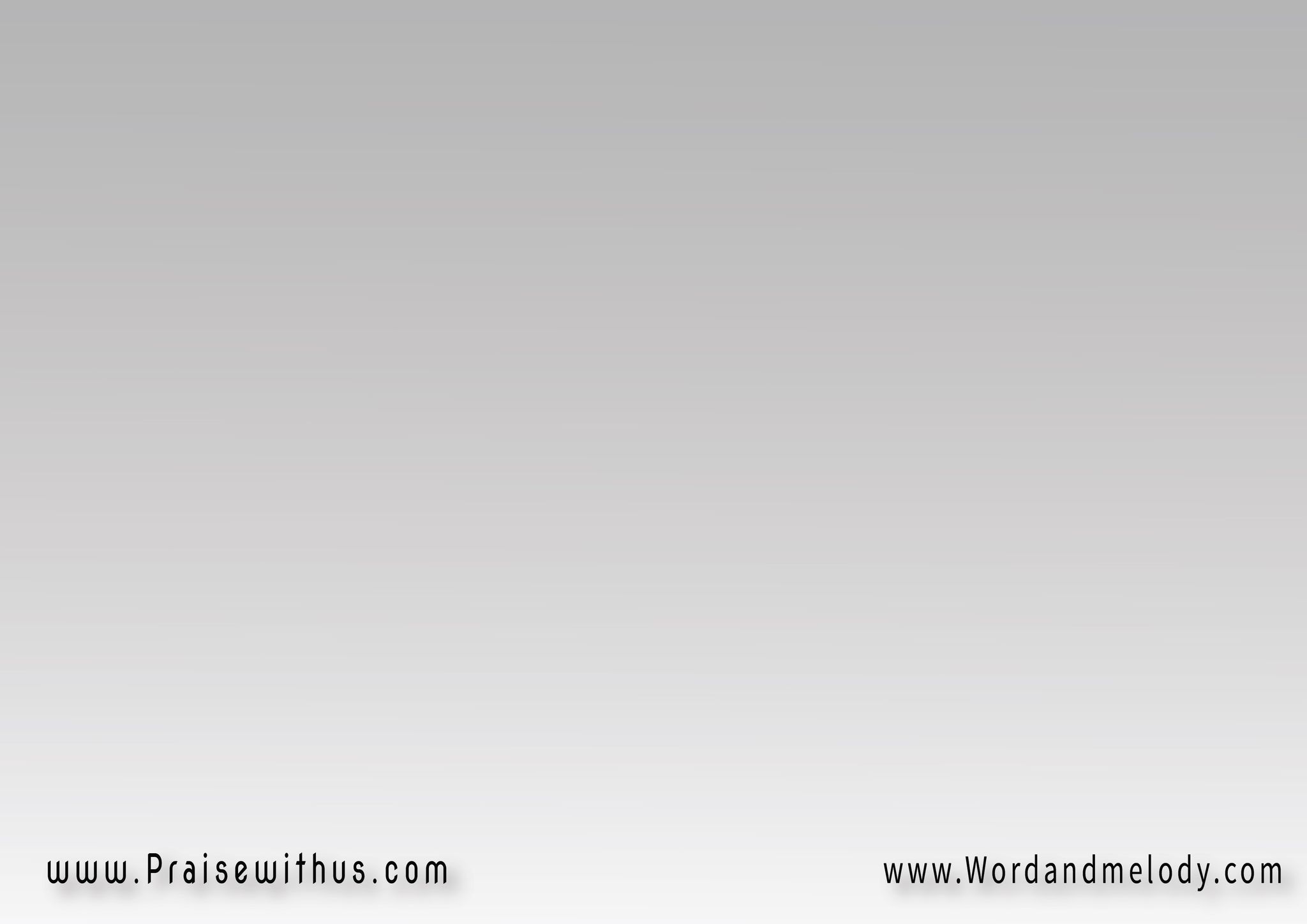 القرار : 
نحن ننتظرك 
وعيون نحوك 
يا فجر الليليا نور  الظلمة
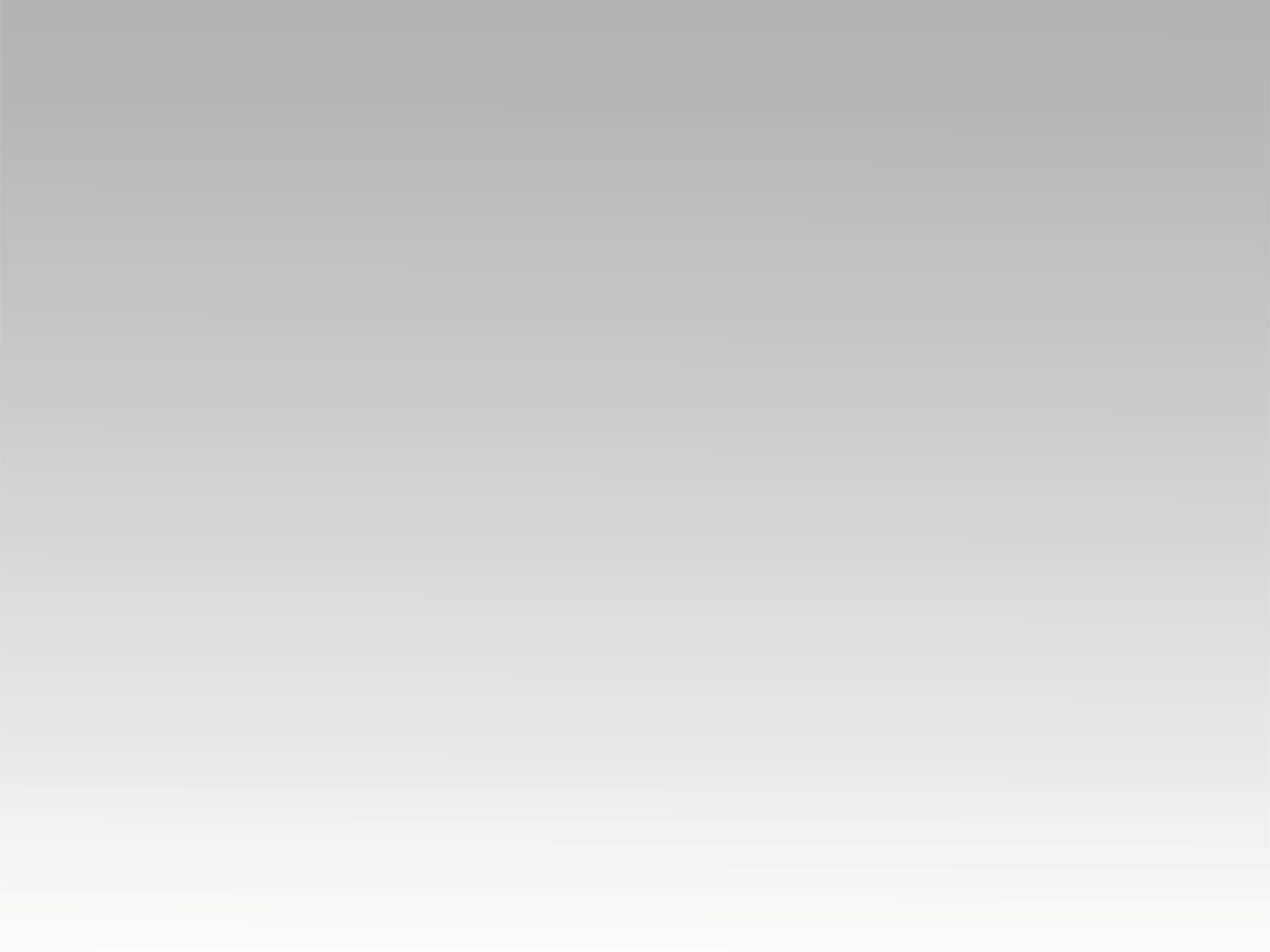 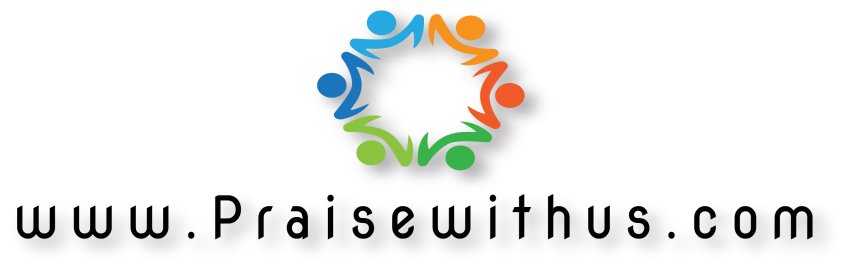